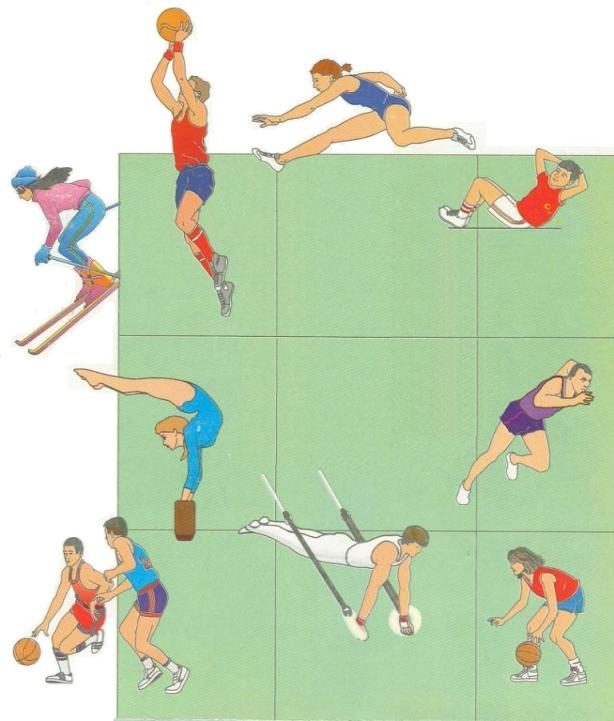 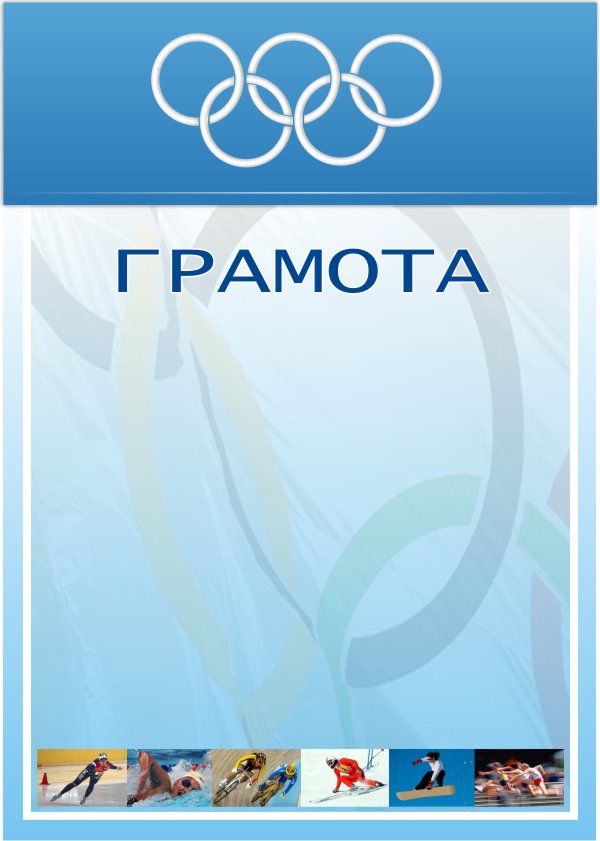 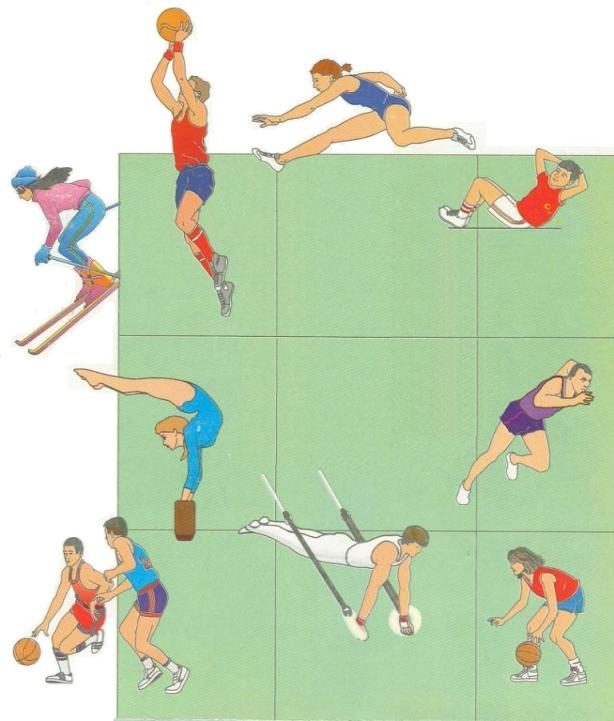 Управление образования администрации 
Уренского муниципального района Нижегородской области
Разработка раздела программы по физической культуре «Развитие двигательных способностей и укрепление здоровья учащихся на основе обучения гимнастическим упражнениям»
Выполнил: Соколов Николай Александрович
учитель физической культуры 
МБОУ Уренская средняя                                 общеобразовательная школа №2
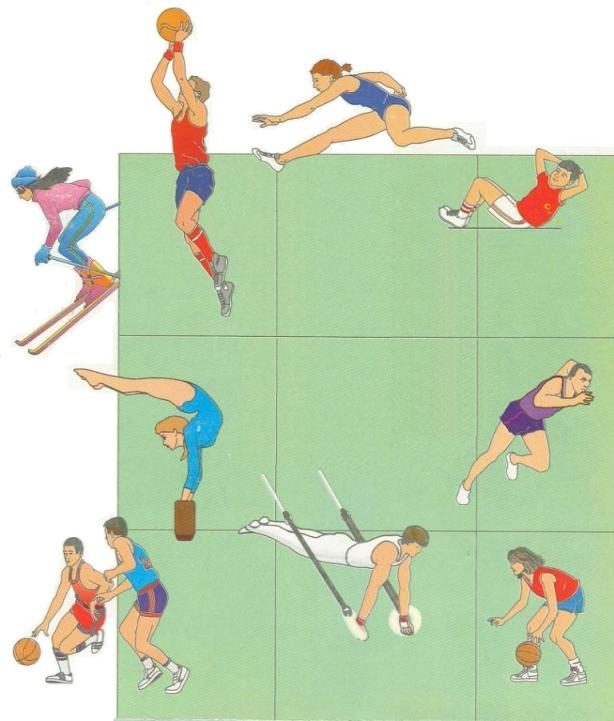 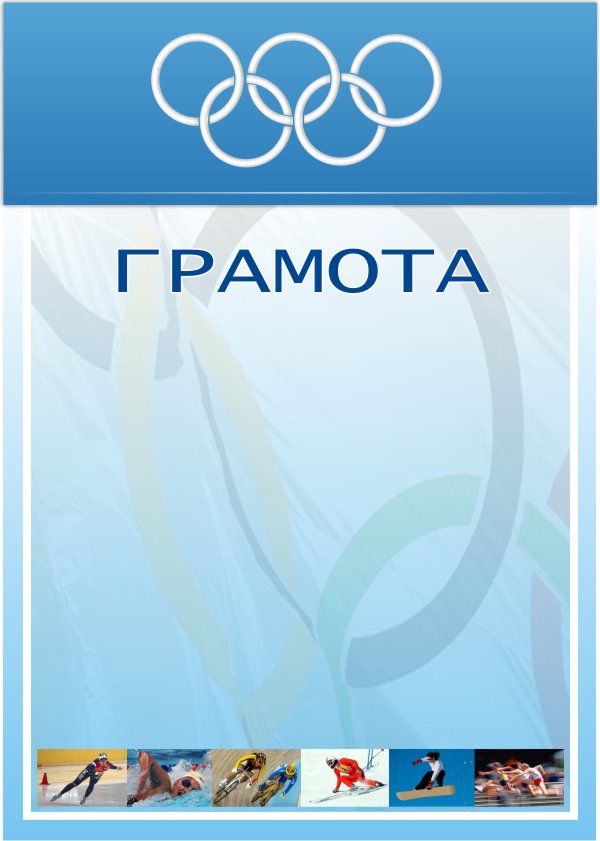 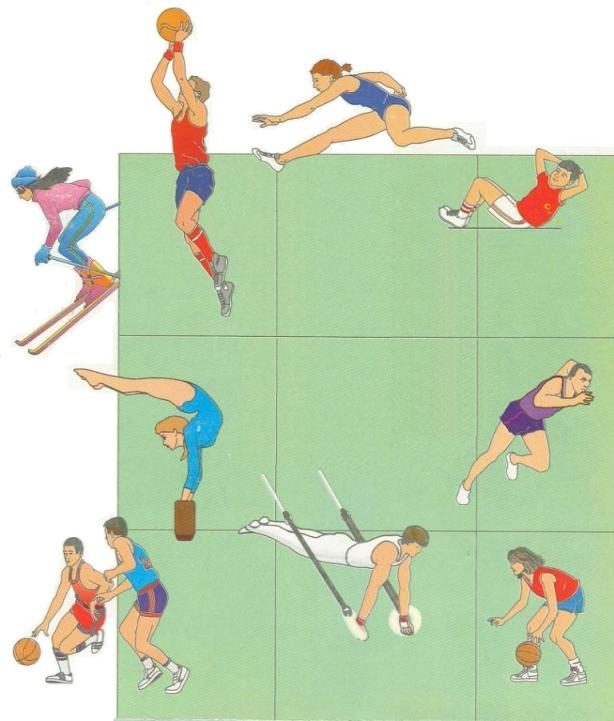 Содержание:
Пояснительная записка
Цели и задачи раздела
Психолого-педагогическое обоснование специфики восприятия и освоения учебного материала учащихся младшего школьного возраста
Ожидаемые результаты освоения раздела программы
Обоснование используемых в образовательном процессе по разделу программы образовательных технологий, методов, форм организации деятельности обучающихся
Система знаний и система деятельности
Календарно-тематическое планирование по разделу «Гимнастика» программы курса физической культуры 3 класса 
Разработка урока по физической культуре
Список литературы
Приложения
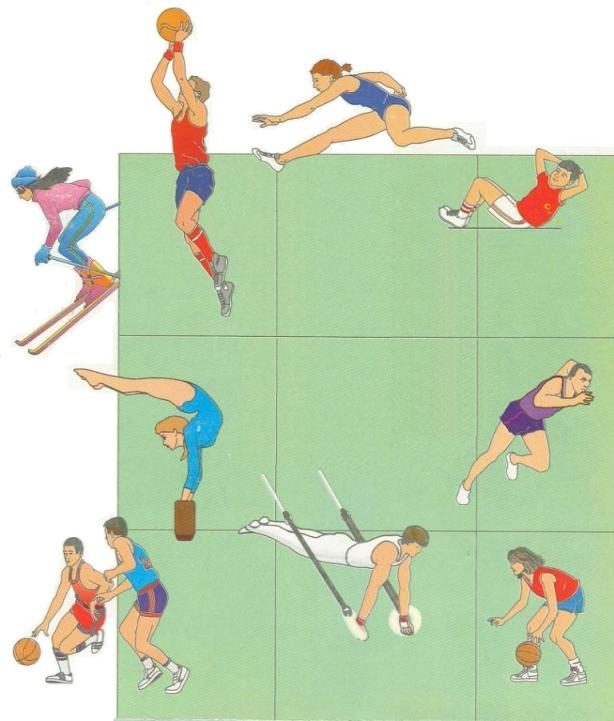 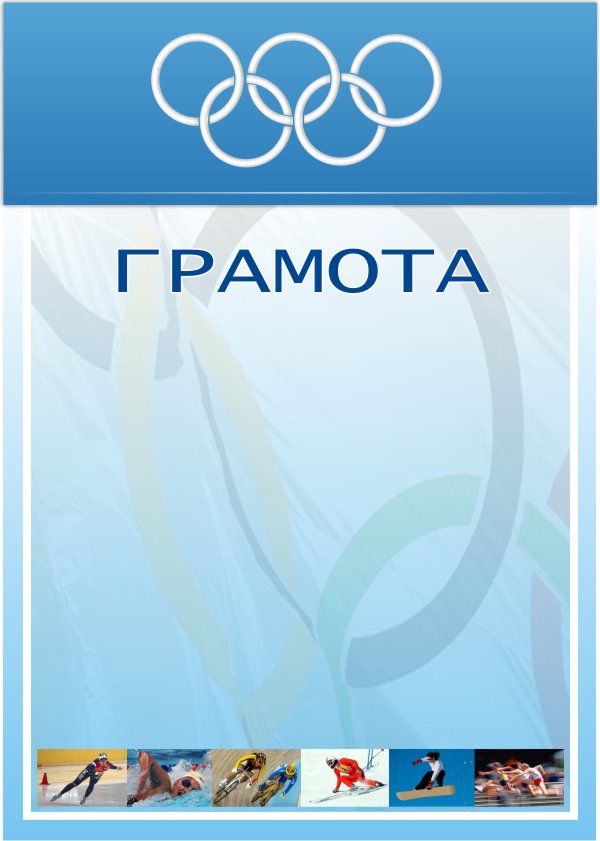 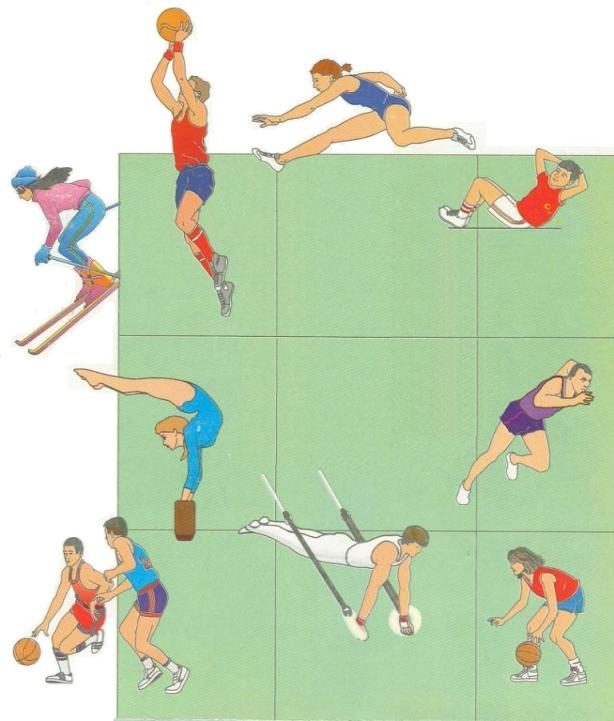 Пояснительная записка:
Государственная программа Физическая культура: по учебнику А.П.Матвеева.  
   Раздел гимнастика -16 часов (3 часа в неделю) 

Актуальность изучения заключается в том, что гимнастика является одним из универсальных средств физического воспитания, применяемое с целью образования, спортивной подготовки, оздоровления, восстановления, приобретения жизненно необходимых навыков.
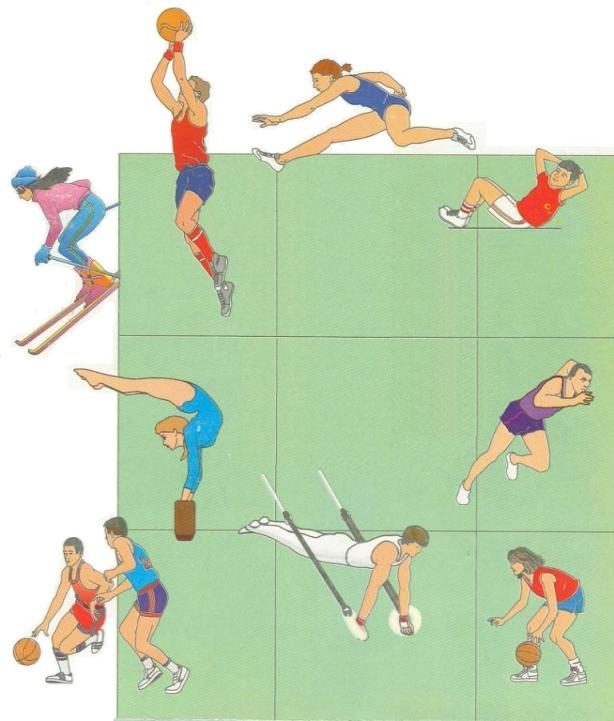 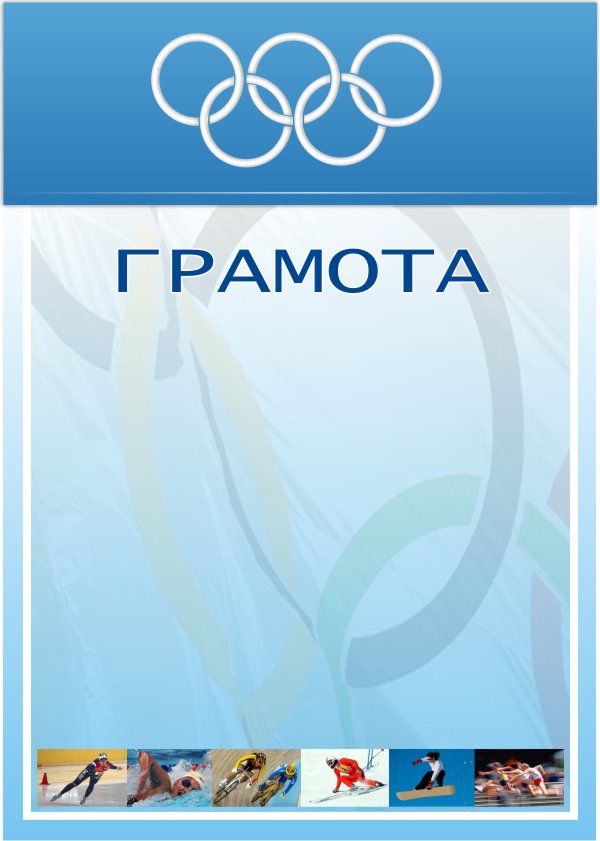 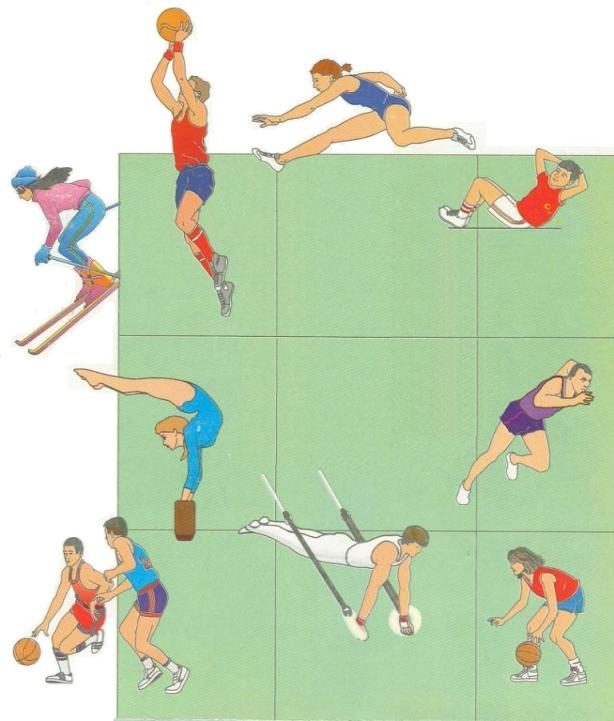 Цели и задачи раздела:
Цель раздела:
создать оптимальные условия для всестороннего, полноценного развития двигательных способностей и укрепления здоровья детей на основе обучения гимнастическим упражнениям.
Задачи раздела:
-   дать представления о развитии физической культуры у народов Древней Руси, о разновидностях физических упражнений;
научить выполнять строевые упражнения, гимнастические упражнения с элементами акробатики;
-  формировать умения организовывать самостоятельные занятия физическими упражнениями;
развитие всех физических качеств (гибкости, быстроты, ловкости, силы и выносливости).
- воспитание волевых качеств личности – смелости, настойчивости, целеустремленности, силы воли;
-   воспитание чувства ритма и красоты движений.
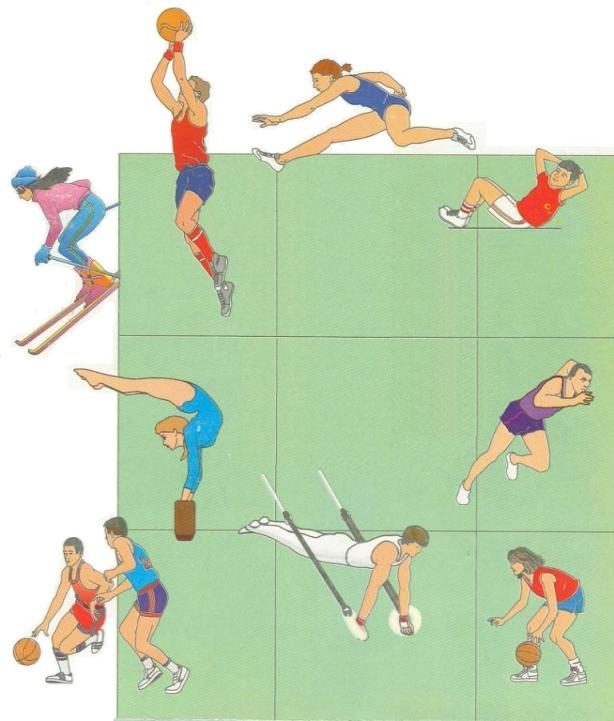 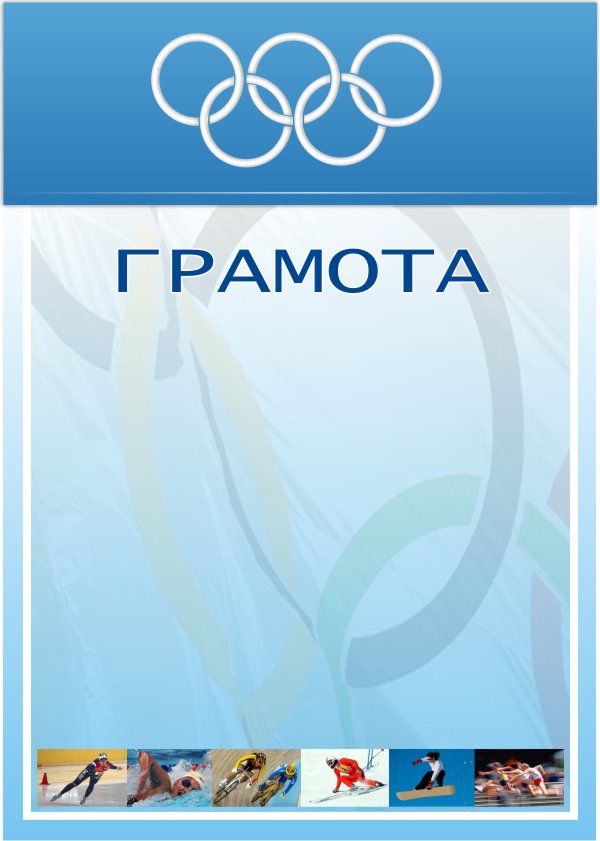 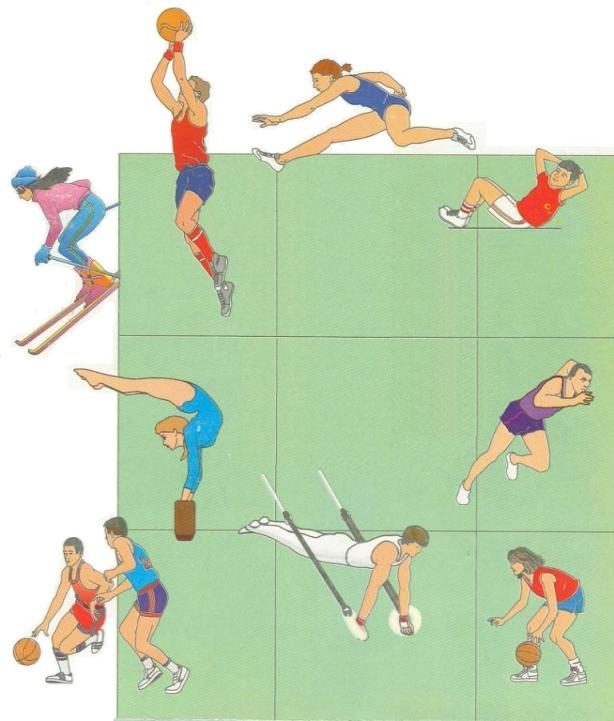 Психолого-педагогическое обоснование специфики восприятия и освоения учебного материала учащимися младшего  школьного возраста
- легко усваивают и совершенствуют движения
-новые движения более привлекательны и доступны
-трудно выполняют отдельные параметры
-плохо переносят однообразные упражнения и фиксацию отдельных частей тела в различных положениях
-быстро утомляются.
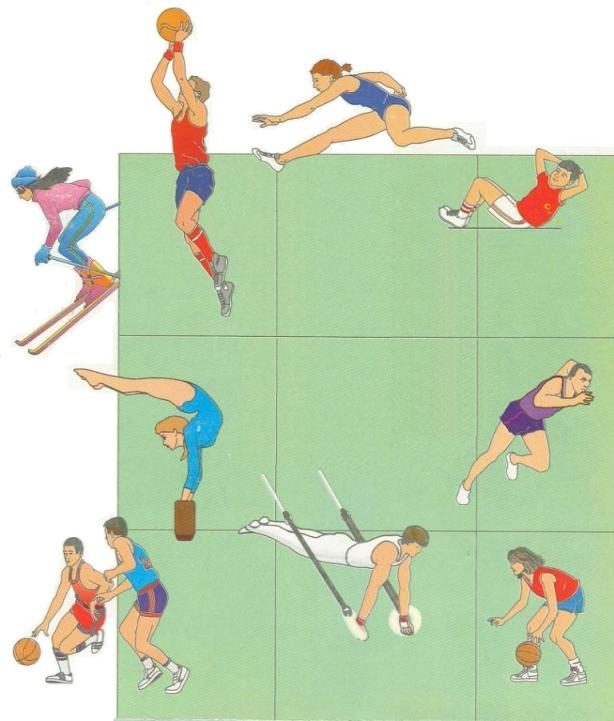 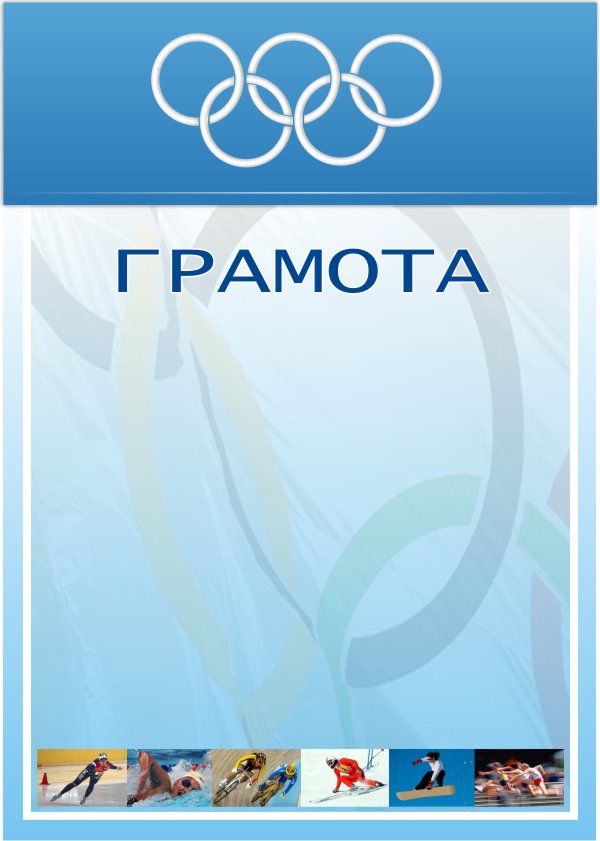 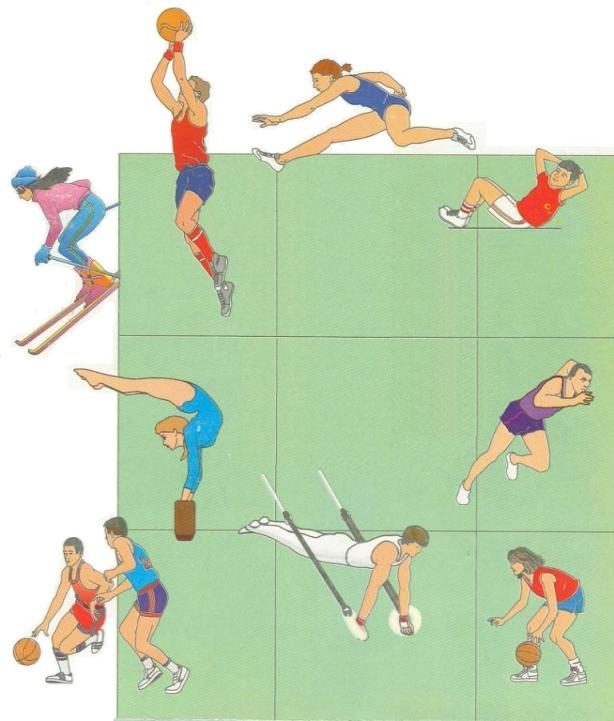 Ожидаемые результаты освоения раздела программы:
Знать:
-о развитии физической культуры у народов Древней Руси;
-правила техники  безопасности на занятиях гимнастикой и санитарно-гигиенические требования;
-о разновидностях физических упражнений: общеразвивающих, подводящих, подготовительных и соревновательных;
 
 Уметь:
-выполнять строевые упражнения, гимнастические упражнения с элементами акробатики: группировка, перекаты, кувырки вперед и назад, стойку на лопатках, лазанье по гимнастической стенке, лазанье по канату в два и три приема, висы
-выполнение комплекса дыхательной гимнастики.
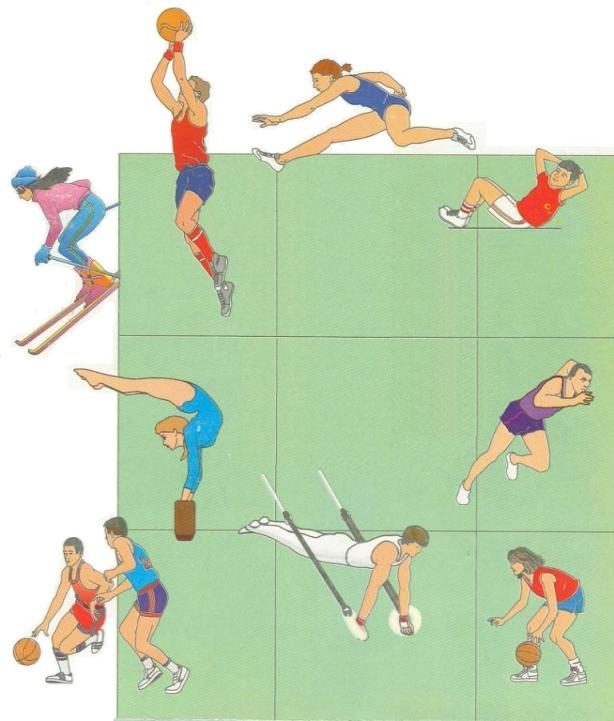 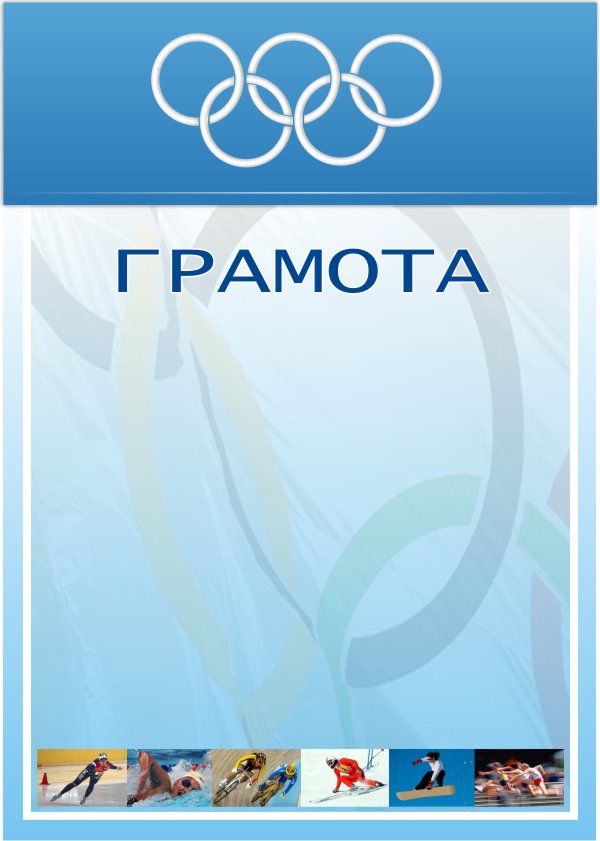 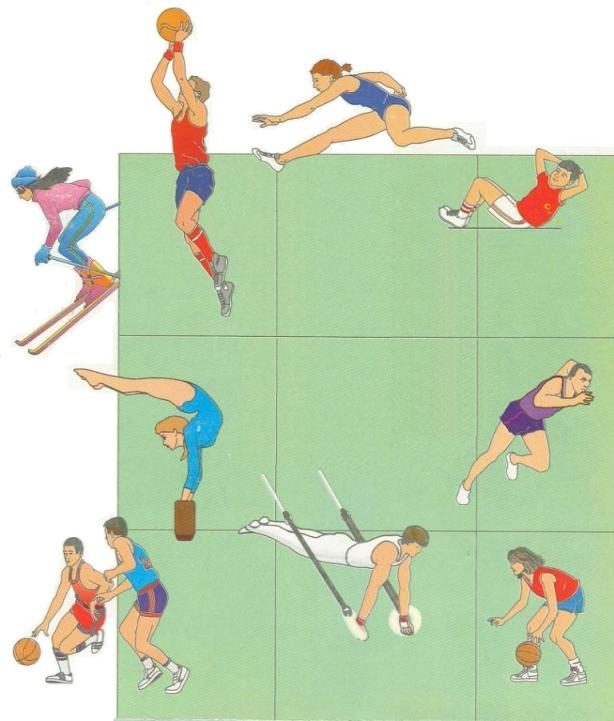 Обоснование используемых в образовательном процессе по разделу программы образовательных технологий, методов, форм организации деятельности обучающихся:
Личностно – ориентированные технологии:
-  технология полного усвоения знаний, основанная на общей установке: все обучаемые способны полностью усвоить необходимый материал при условии рациональной организации учебного процесса.
-   технология разноуровнего обучения, в качестве теоретического обоснования используют теорию структуры личности, предполагают дифференцированное обучение с целью выполнения заданий по силам и продвижению каждого ученика вперед.
Здоровьесберегающие технологии:
Наличие эмоциональных разрядок на уроках.
Использование дыхательных упражнений.
      Мобилизация внутренних сил (похвала, поддержка, «ты можешь»…) Целью технологии является обеспечение условий физического, психологического, социального и духовного комфорта, способствующих сохранению и укреплению здоровья учащихся, их продуктивной учебно – познавательной и практической деятельности, основанной на научной организации труда и культуре здорового образа жизни личности.
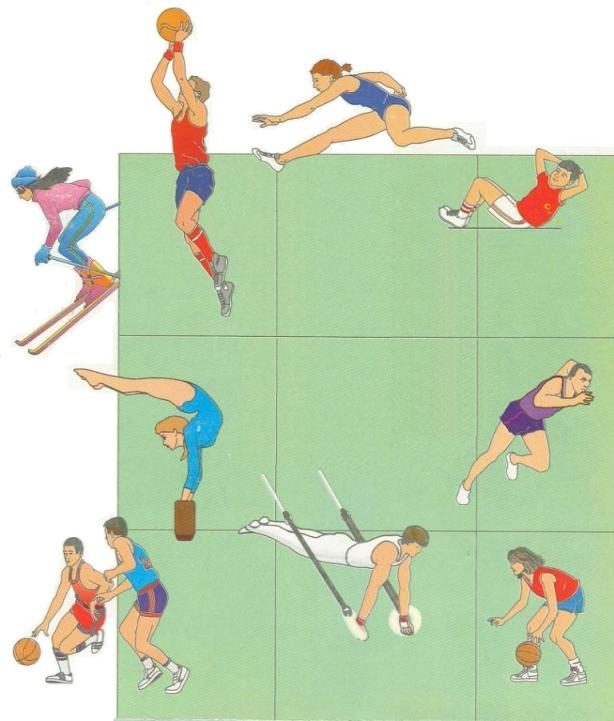 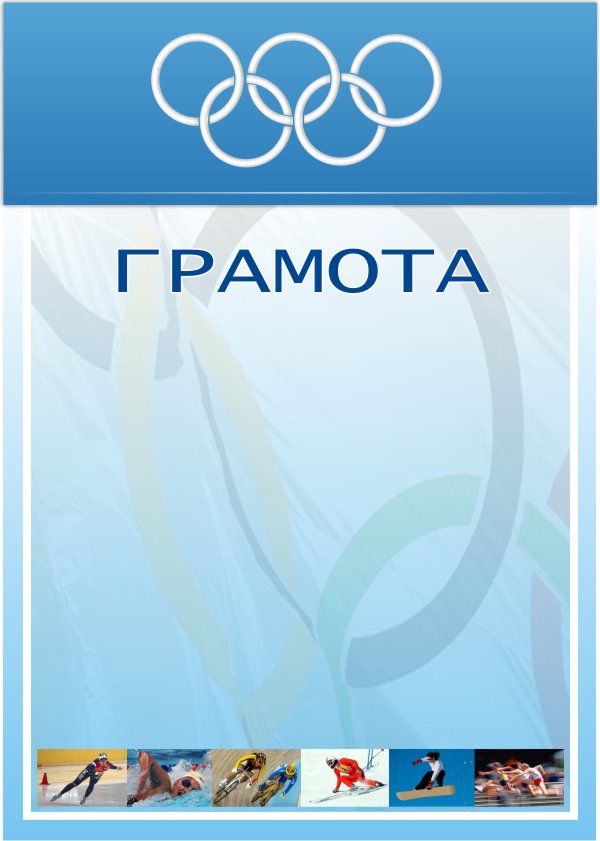 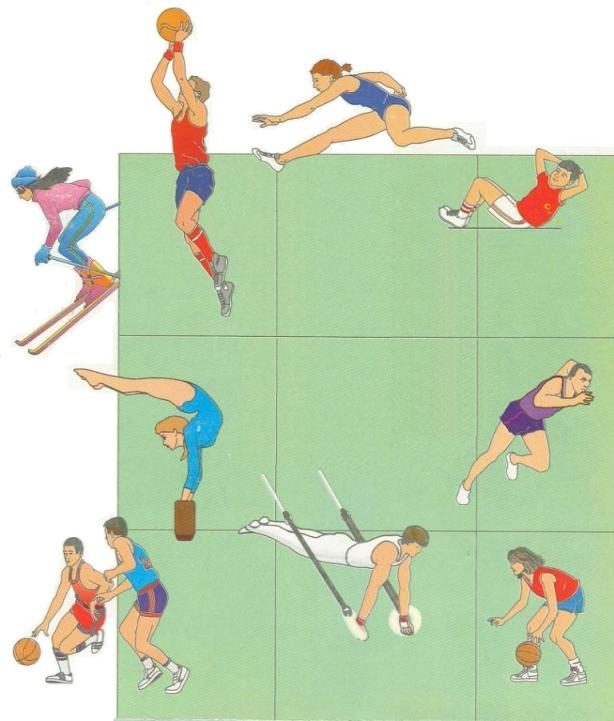 Система знаний и система деятельности:
В систему знаний учащихся включаются такие понятия, как кувырок вперед, гимнастический мост, стойка на лопатках, группировка. 
Активно используя сведения об этих понятиях учащиеся должны знать:
технику выполнения упражнений;
инструктаж по технике безопасности и правилам поведения на уроке.
Система деятельности при изучения темы включает в себя:
1.Общеучебная деятельность определяет методы учения, организацию учебного пространства, методы взаимообучения.
Навыки общения в игровой ситуации (словами и жестами).
2. Преобразующая деятельность:
- использование действий в игровой проблемной ситуации.
- самоопределение и поиск новых путей, связанных с решением проблемной ситуации.
3.  Самоорганизационная деятельность:
-  самостоятельные действия во время выполнения комбинаций;
-  своевременную сдачу зачетов (работа на результат).
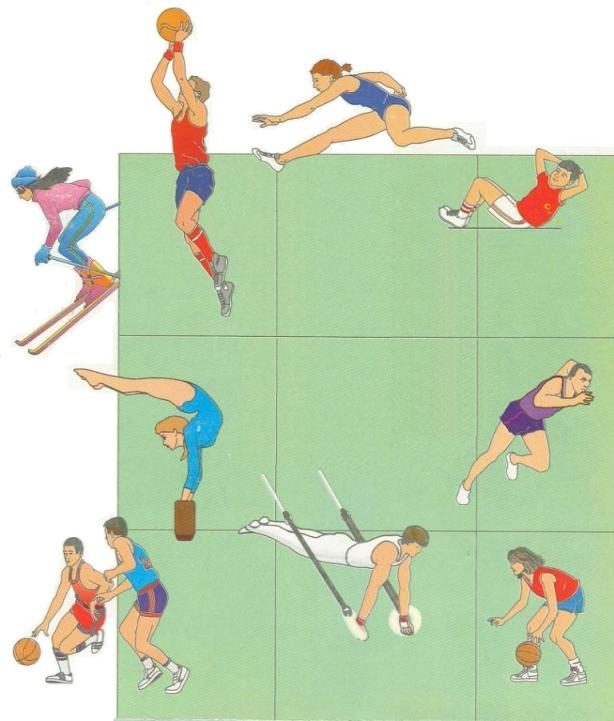 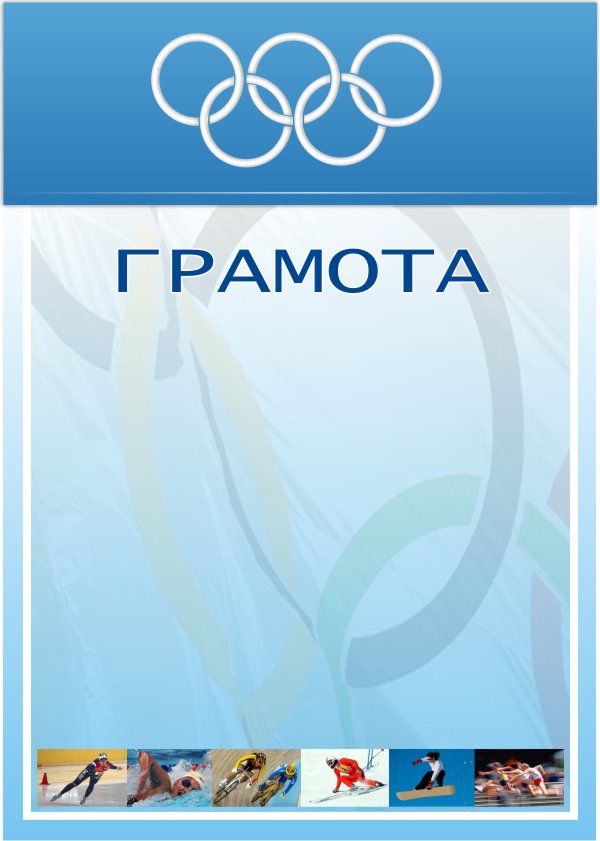 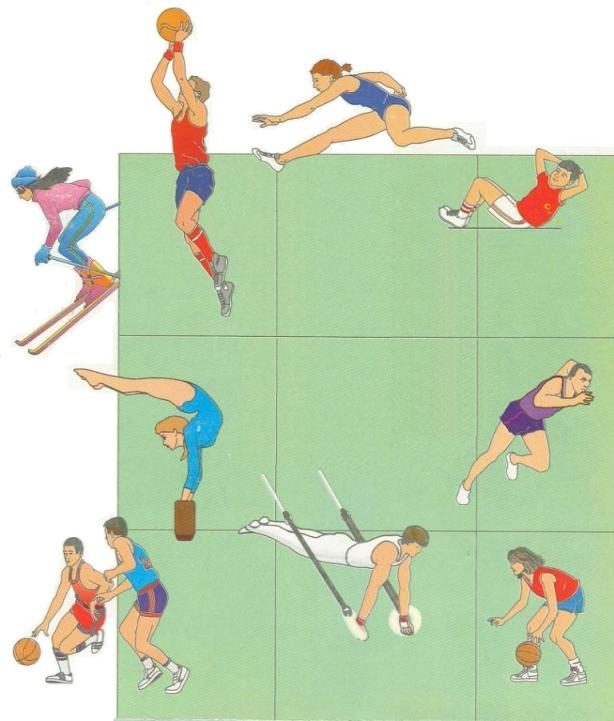 Календарно-тематическое планирование по разделу«Гимнастика» программы курса физической культуры
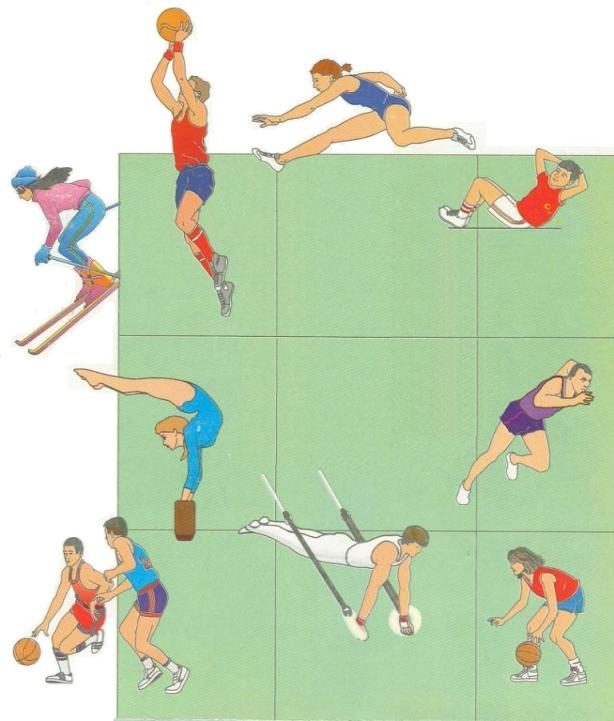 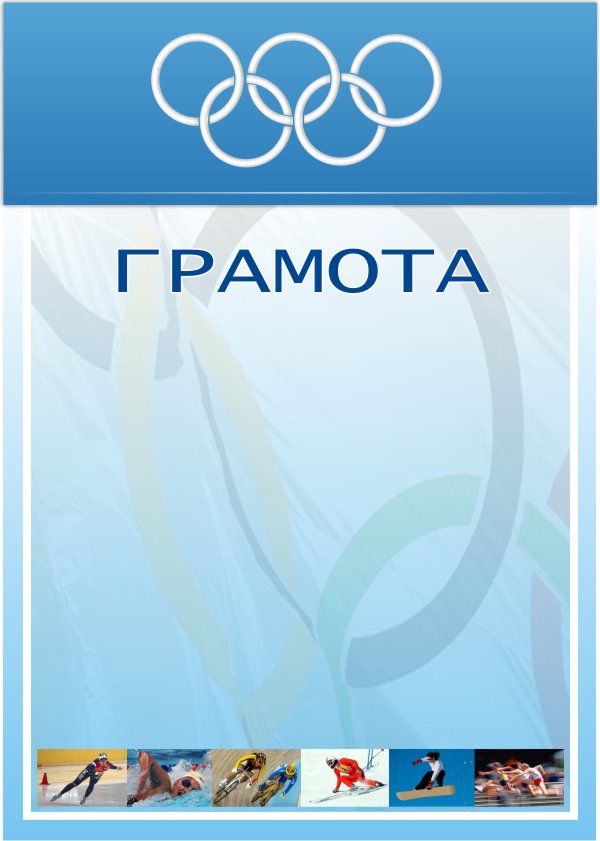 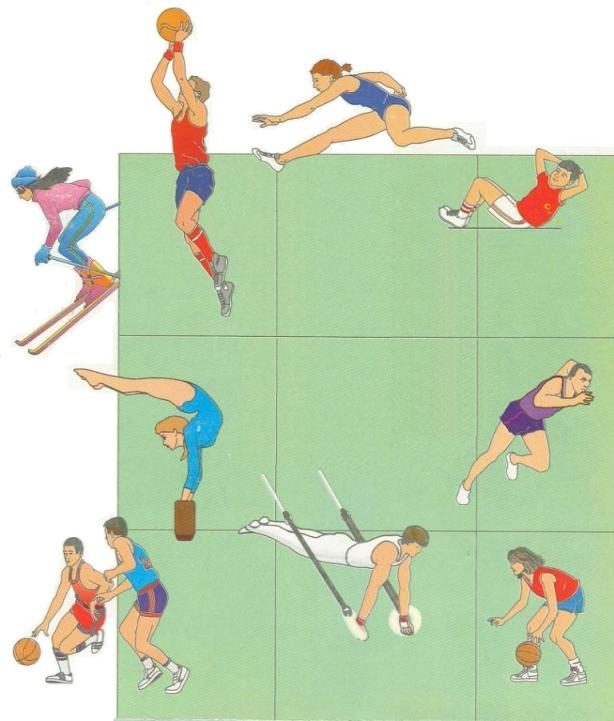 Разработка урока по физической культуре:
Класс: 3 класс
Тема урока:  «Кувырок вперед»
Тип: комбинированный
Цель: Приобщать учащихся к регулярным целенаправленным занятиям гимнастическими  упражнениями.
Задачи урока:
Совершенствовать технику выполнения комбинации из акробатических элементов: кувырок вперед; стойка на лопатках; мост. 
Развивать координационные и силовые способности, гибкость, формировать правильную осанку.
Воспитывать силу воли, настойчивость.
Место проведения: МБОУ УСОШ №2, спортзал
Время проведения: 8.00-8.40
Инвентарь: гимнастические маты; магнитофон.
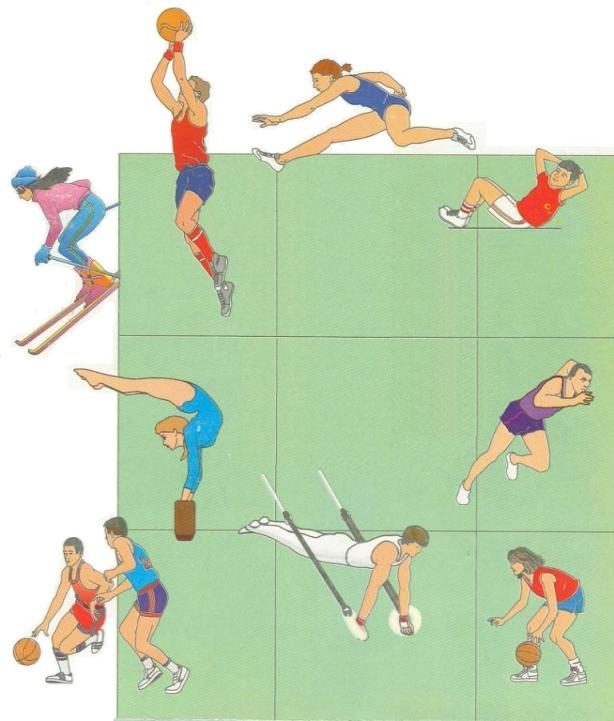 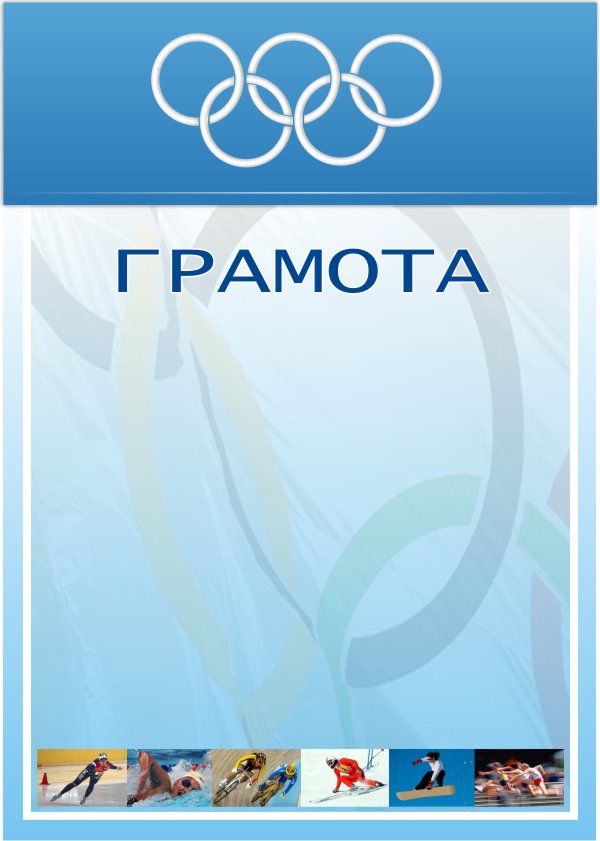 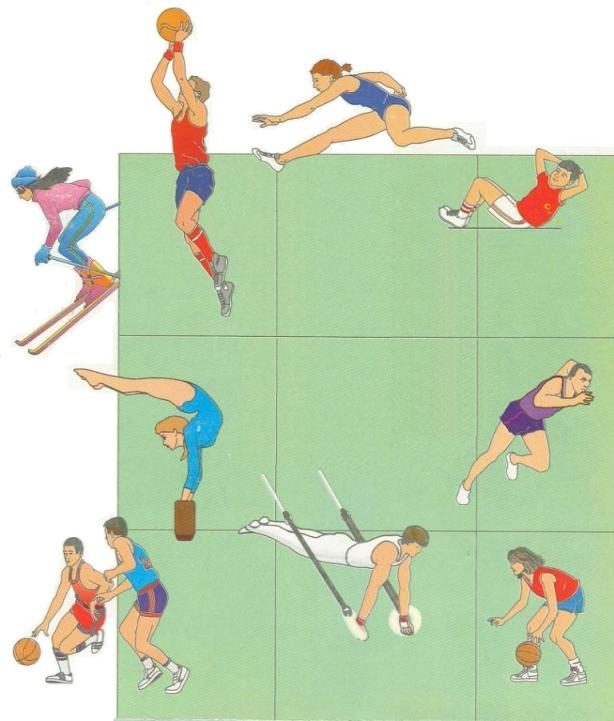 Список литературы:
http://festival.1september.ru/articles/509361/
http://window.edu.ru/window/library/pdf2txt?p_id=35377&p_page=2
http://otherreferats.allbest.ru/pedagogics/00090970_0.html
Учебная и методическая литература:
Для педагога
1.Матвеев Л.П. Теория и методика физической культуры… - М.:          Физкультура и спорт, 1991. – 542 с.
2.Физическая культура. 3 класс: рабочая программа по учебнику А.П.Матвеева/ авт. – сост., А.Ю.Патрикеев. – Волгоград.: Учитель, 2013г. – 52 с.
     3. Гавердовский Ю.К. Техника гимнастических упражнений. – М., Терра–спорт, 2002
     4. Смолевский В. М., Гавердовский Ю.К. Спортивная гимнастика, - Киев: Олимпийская литература, 1999.
     5. Спортивная гимнастика / Под ред.Ю.К. Гавердовского, В.М. Смолевского. – М.: ФиС, 1979.
     6. Спортивная гимнастика (мужчины и женщины). Примерная программа спортивной подготовки для детско-юношеских спортивных школ,  специализированных детско-юношеских школ олимпийского резерва и школ высшего спортивного мастерства /  Под ред. Ю. К. Гавердовского, Т.С. Лисицкой, Е.Ю. Розина, В. М. Смолевский. – М.: Советский спорт , 2005.
            Для обучающихся
1. Васильков Г.А. Гимнастика для детей младшего школьного возраста. – М.: Просвещение, 1998.
2. Лисицкая Т. С. Ритм – пластика. – М. 2002:
3. 1. Поляев Б. А., О. А. Лайшева, О. М. Калашникова. Правильная осанка. Памятка для родителей. – М.: Расмирти, 2003.
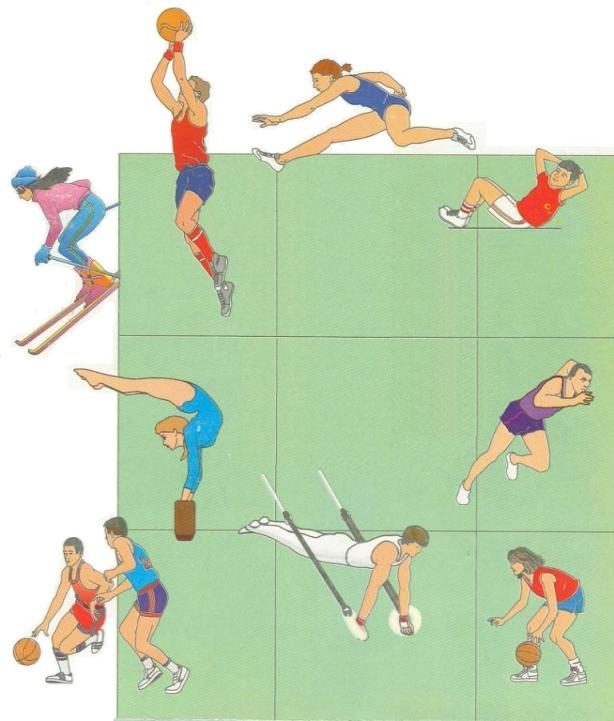 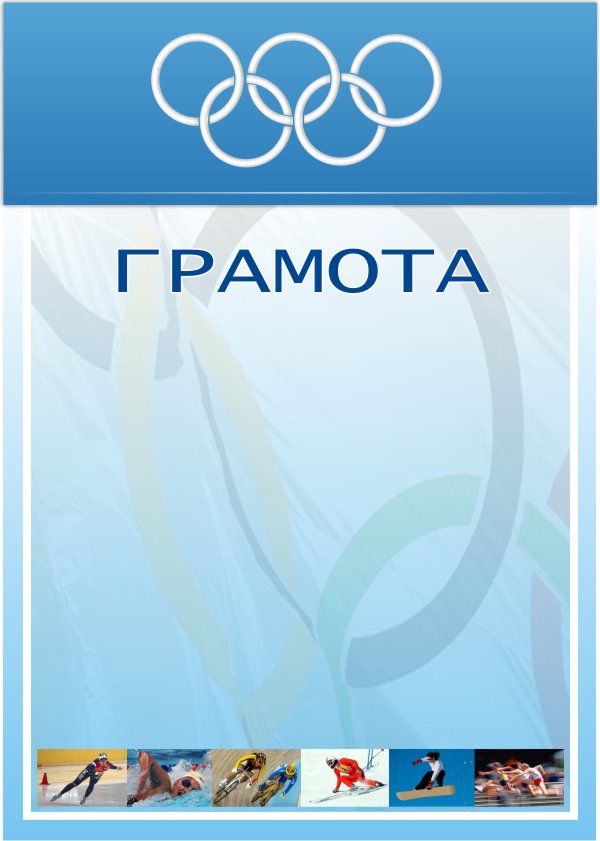 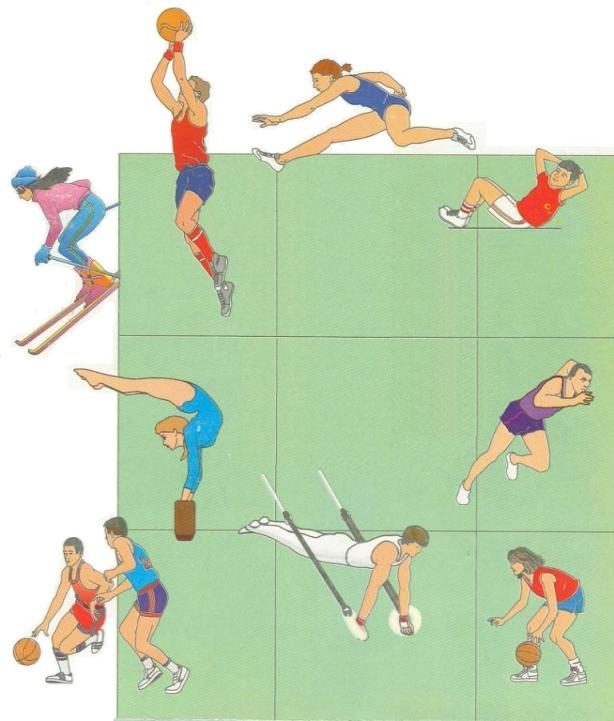 Результативность работы:
До
После
Приложения
Кувырок вперед

Стойка на лопатках «Березка»


Из положения, лежа на спине «мост»
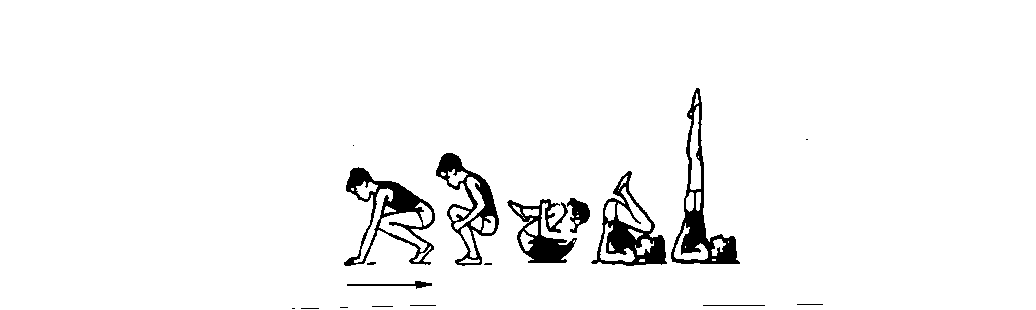 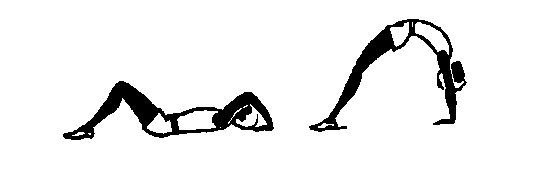 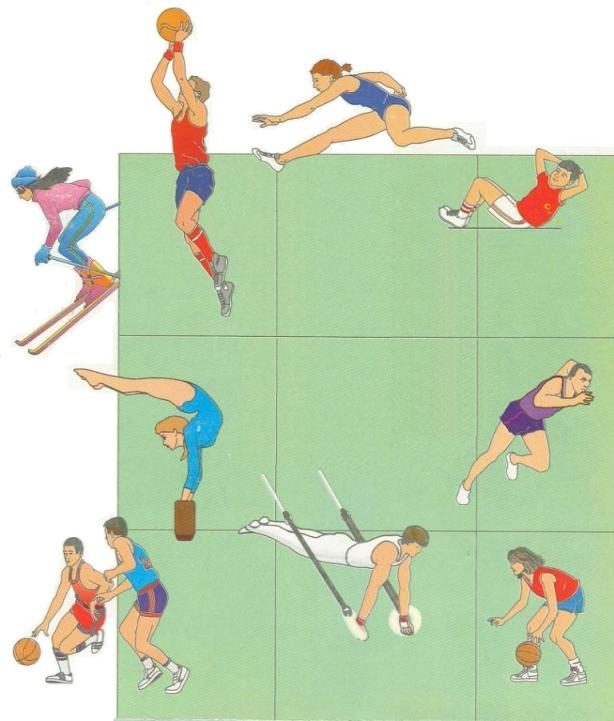 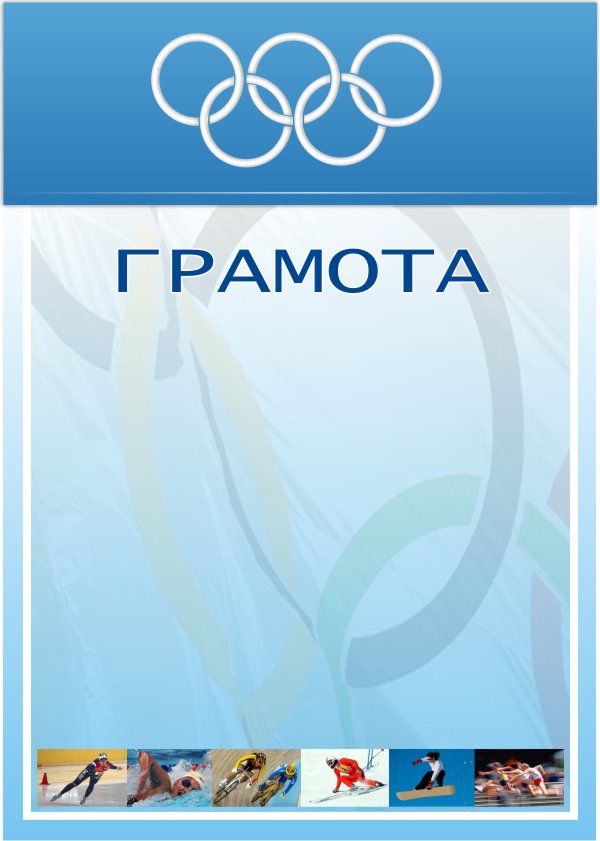 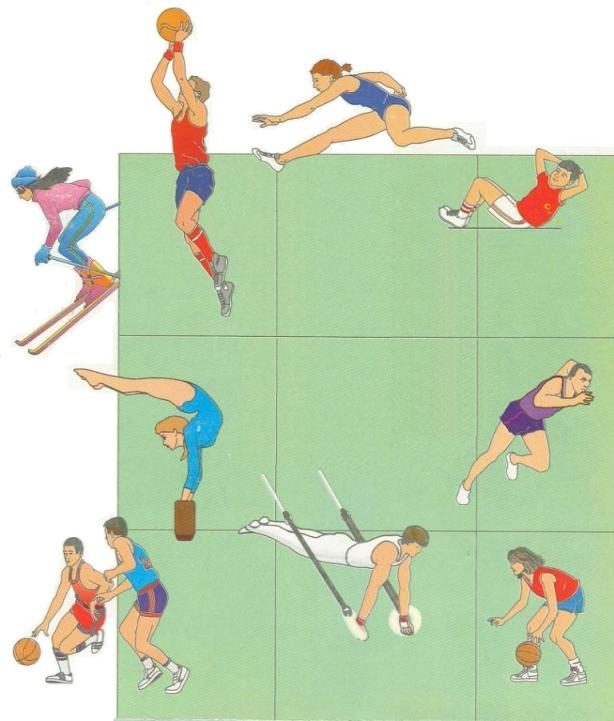 БЛАГОДАРЮ ЗА ВНИМАНИЕ!!!